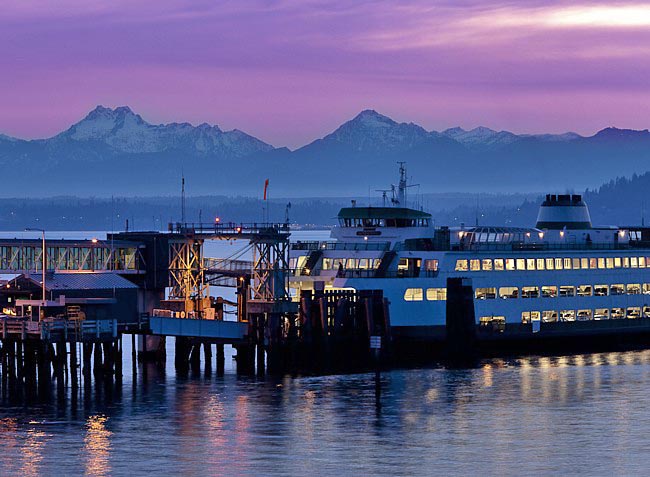 Edmonds Can Do Better
Overview
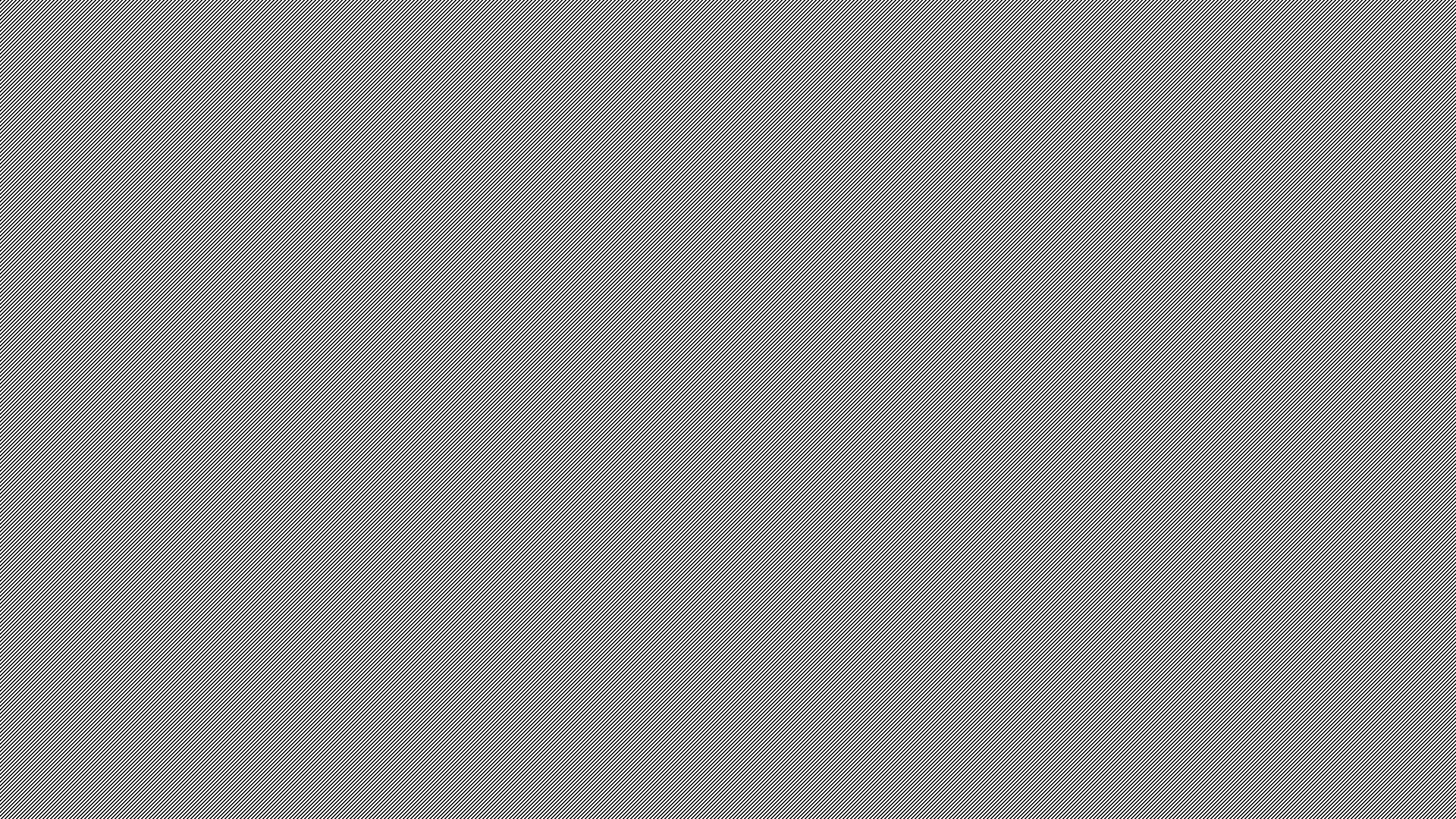 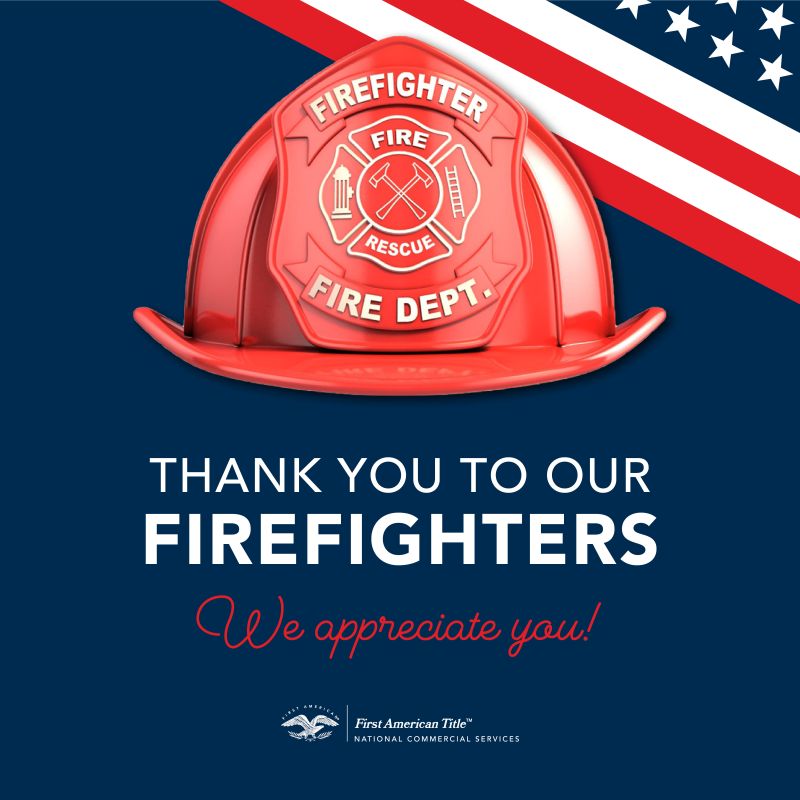 We will continue to receive Fire & EMS services if we vote NO

A contract extension has been negotiated
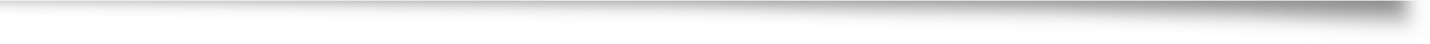 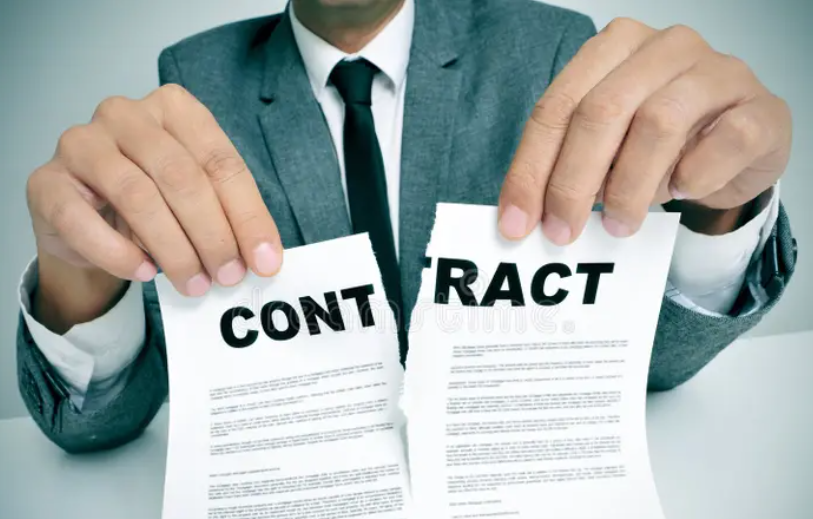 South County Fire unilaterally terminated our contract early without cause
How did we get here?
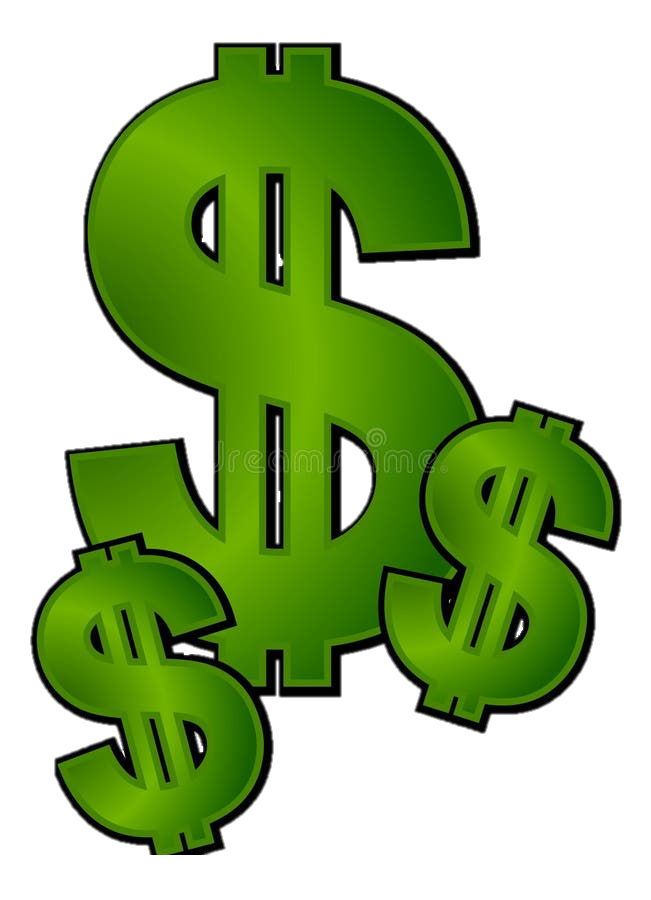 Why did we get here?
Edmonds is attractive to the RFA for our high tax base
Protect Local Control of …
Our service needs
Our tax dollars to directly benefit our community
Our voting power
Performance accountability
Future costs
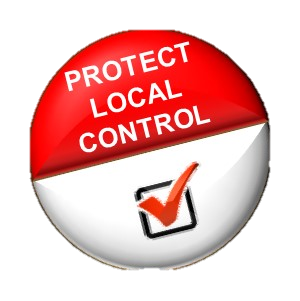 Edmonds has unique needs – one size does not fit all
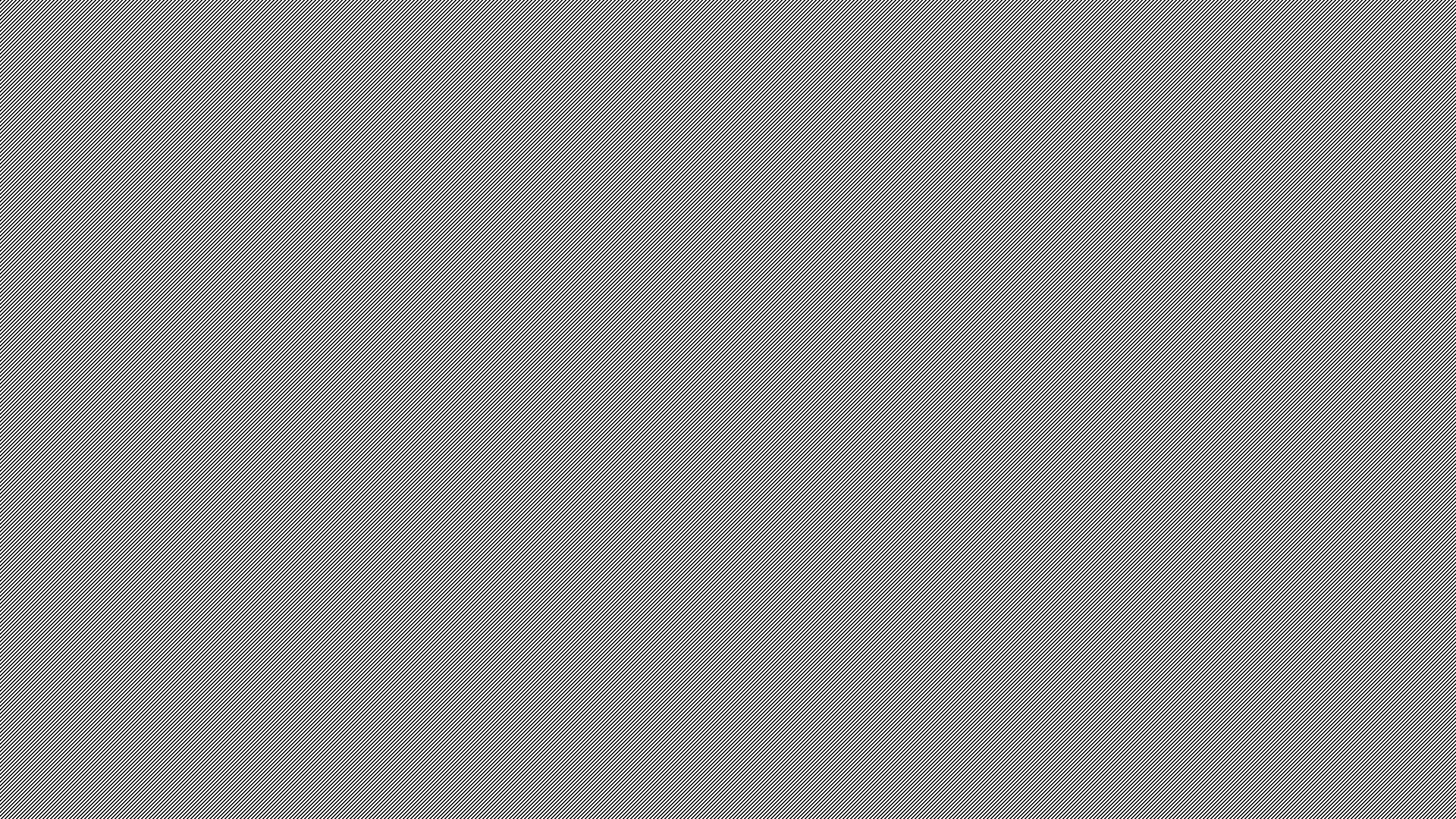 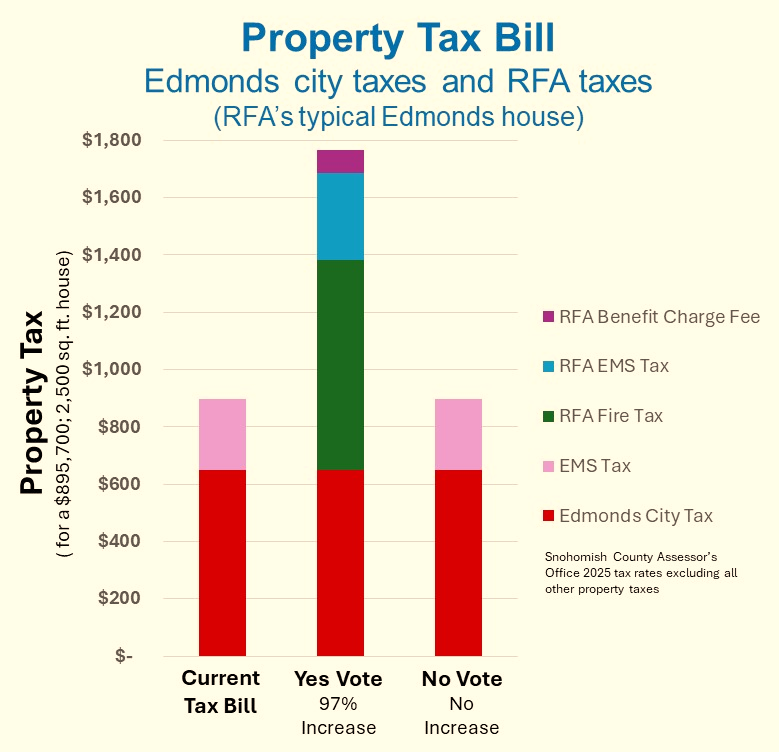 Higher Costs
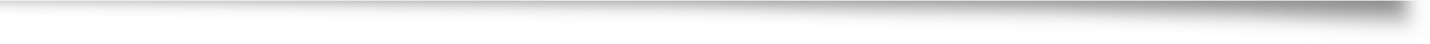 Renters, homeowners and businesses will all feel the pain of a higher than needed tax increase
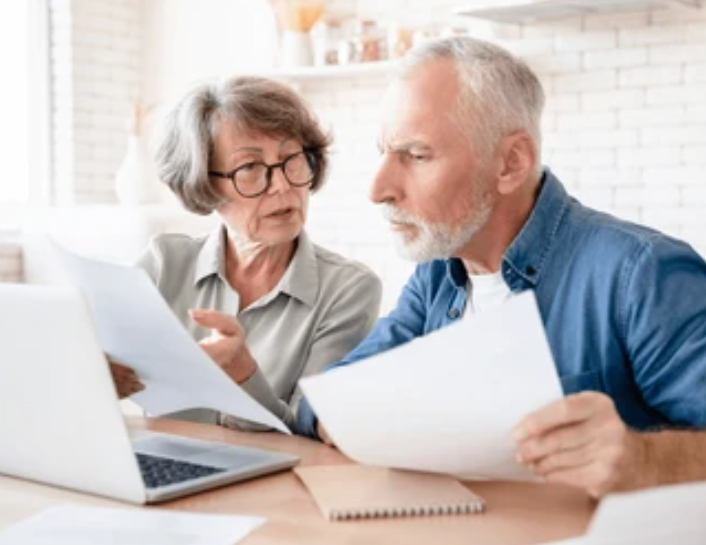 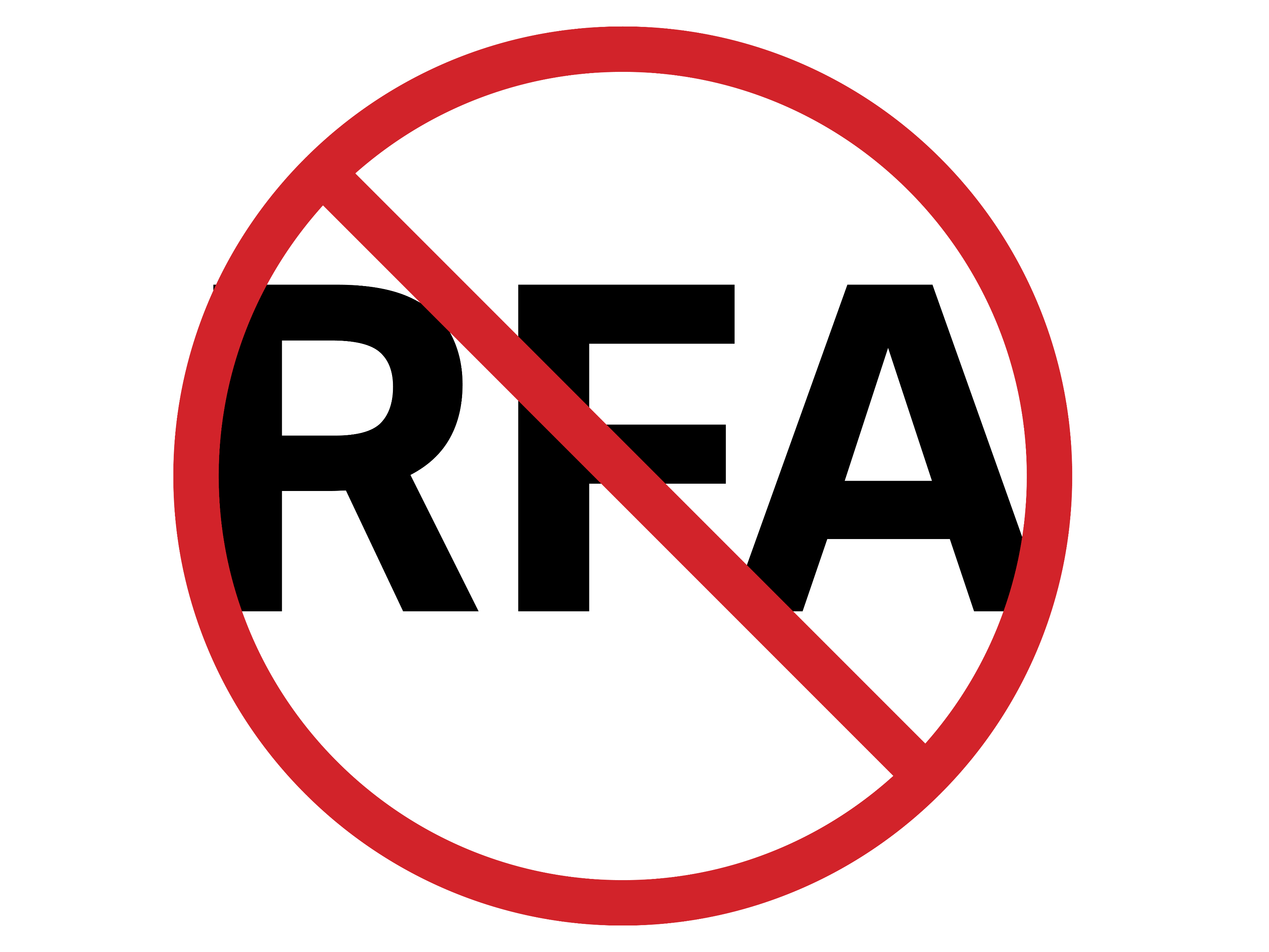 Protect our …
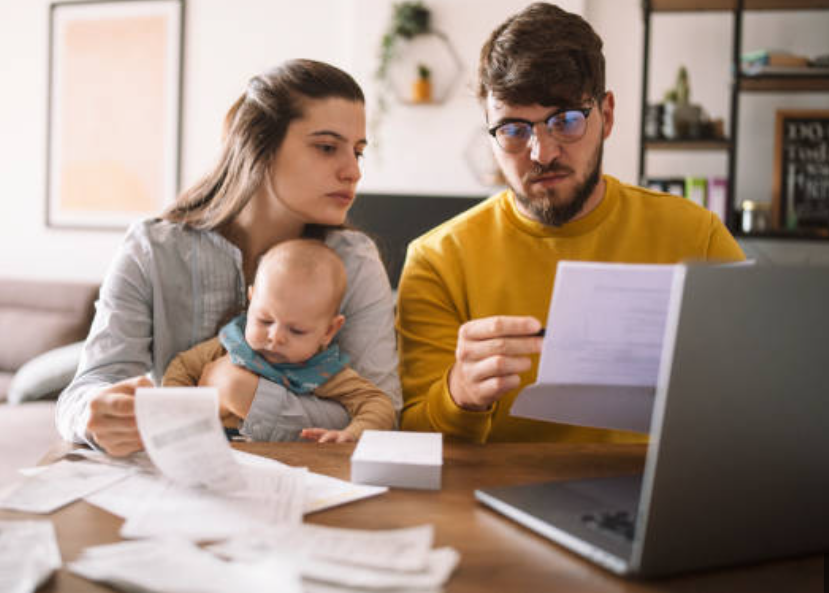 Seniors
Families
Homeowners
Renters
Small Businesses
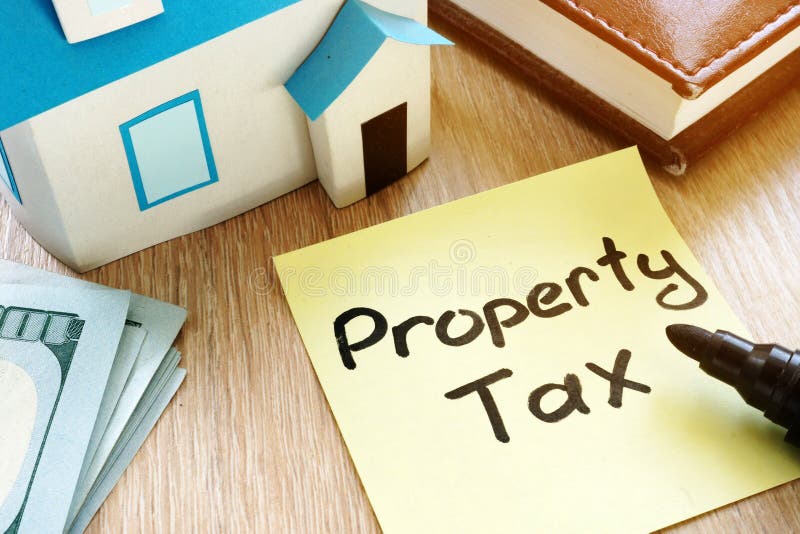 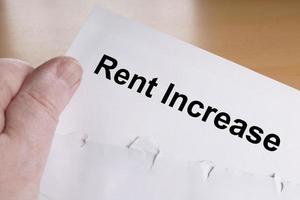 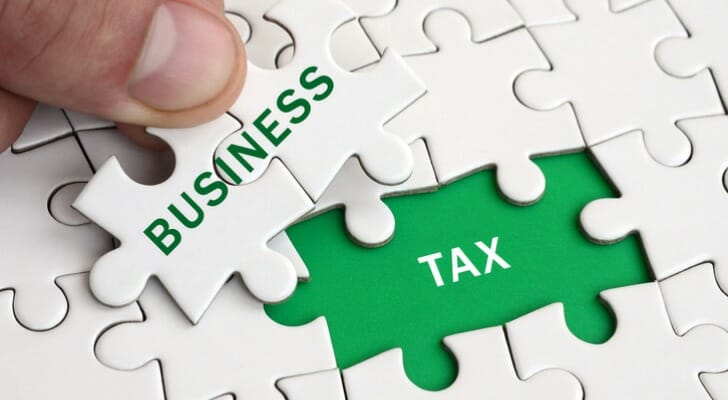 … from excessive property tax increases
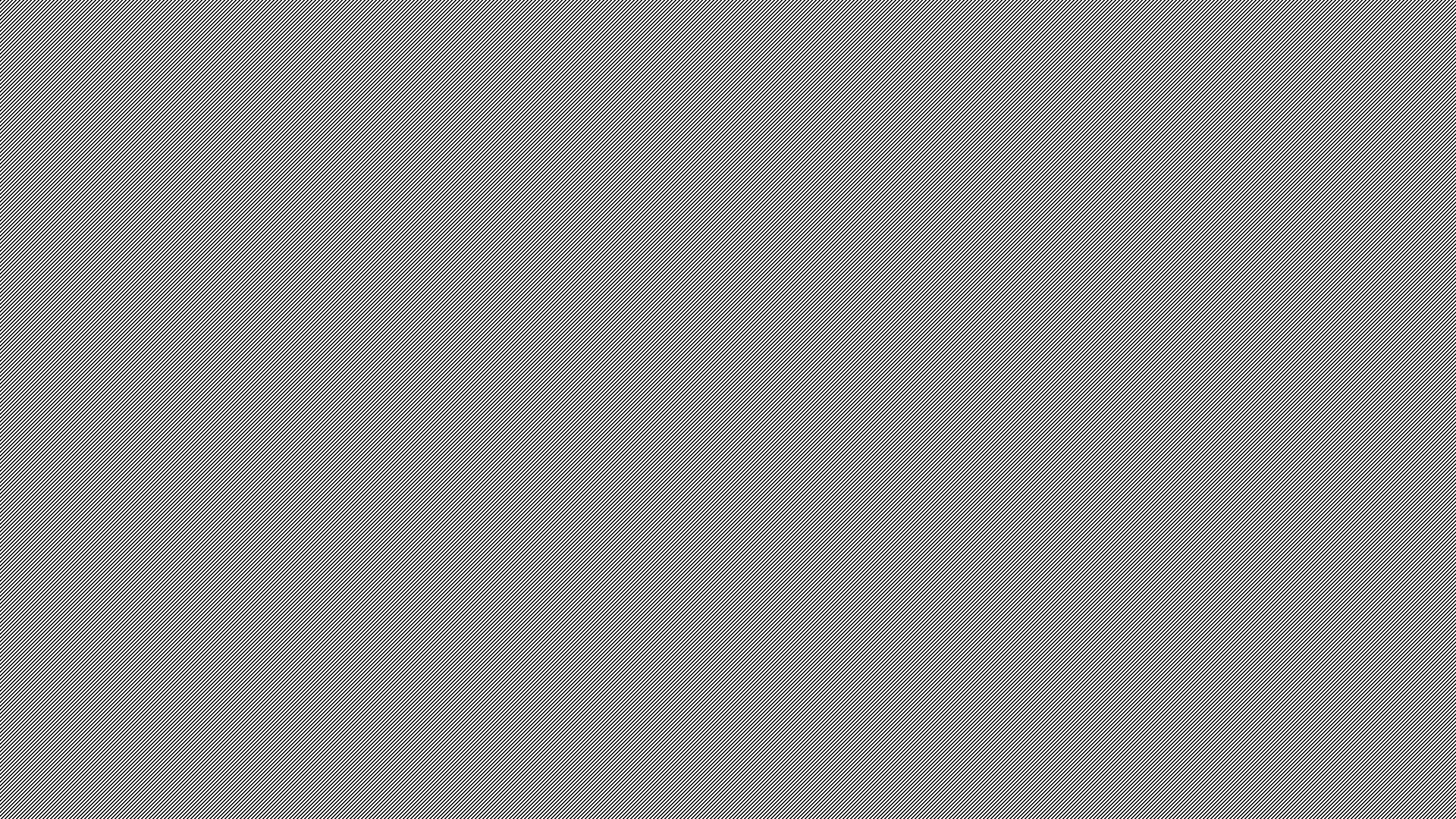 We have Many Options to Explore as a Community
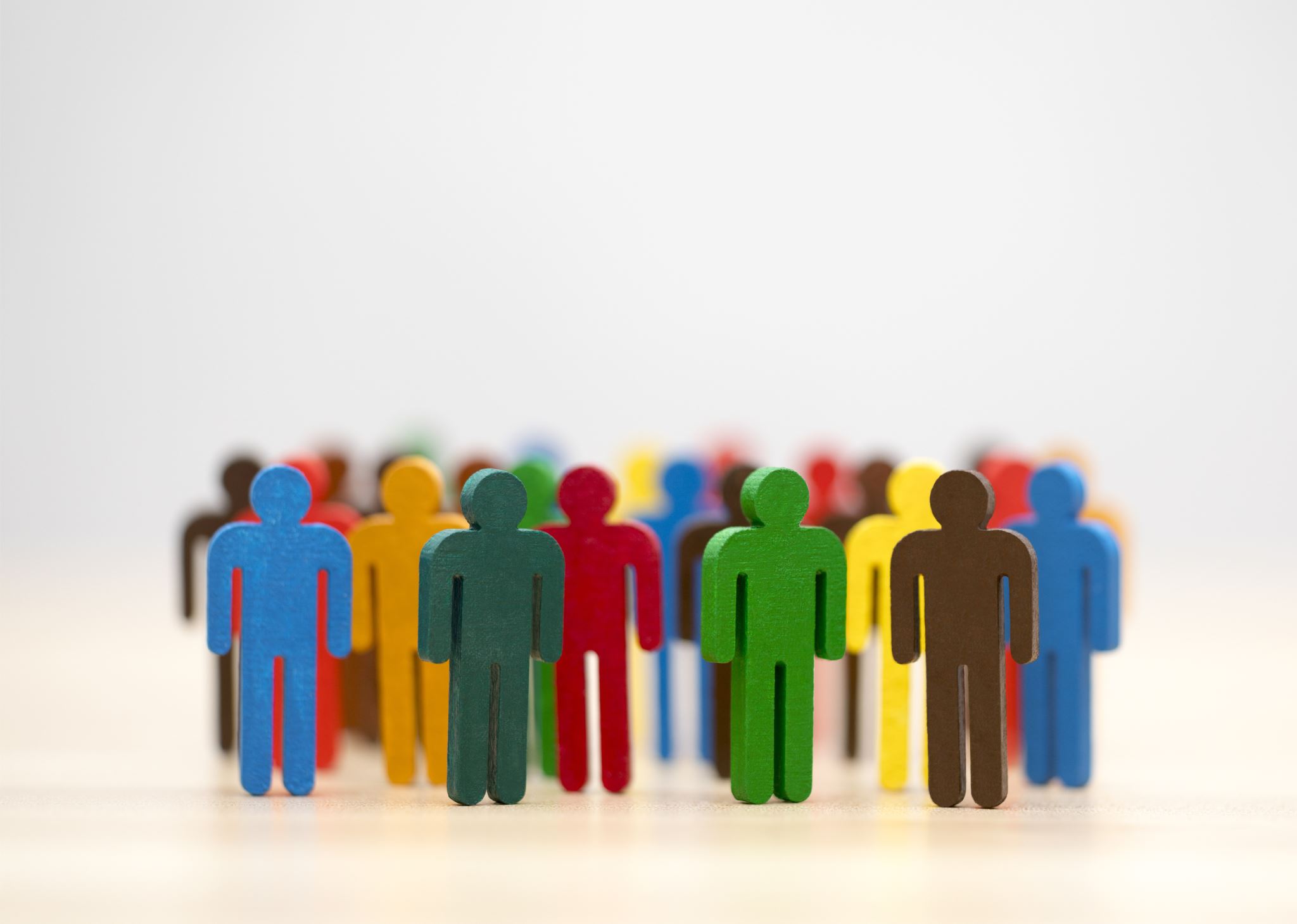 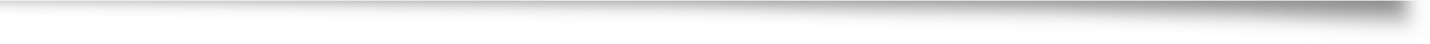 Policy
Considerations
Administrative
Actions
Operational
Strategies
Financial
Measures
Service
Models
A NO vote provides time to minimize the tax impact
Hit the Pause ButtonVote NO on Annexation
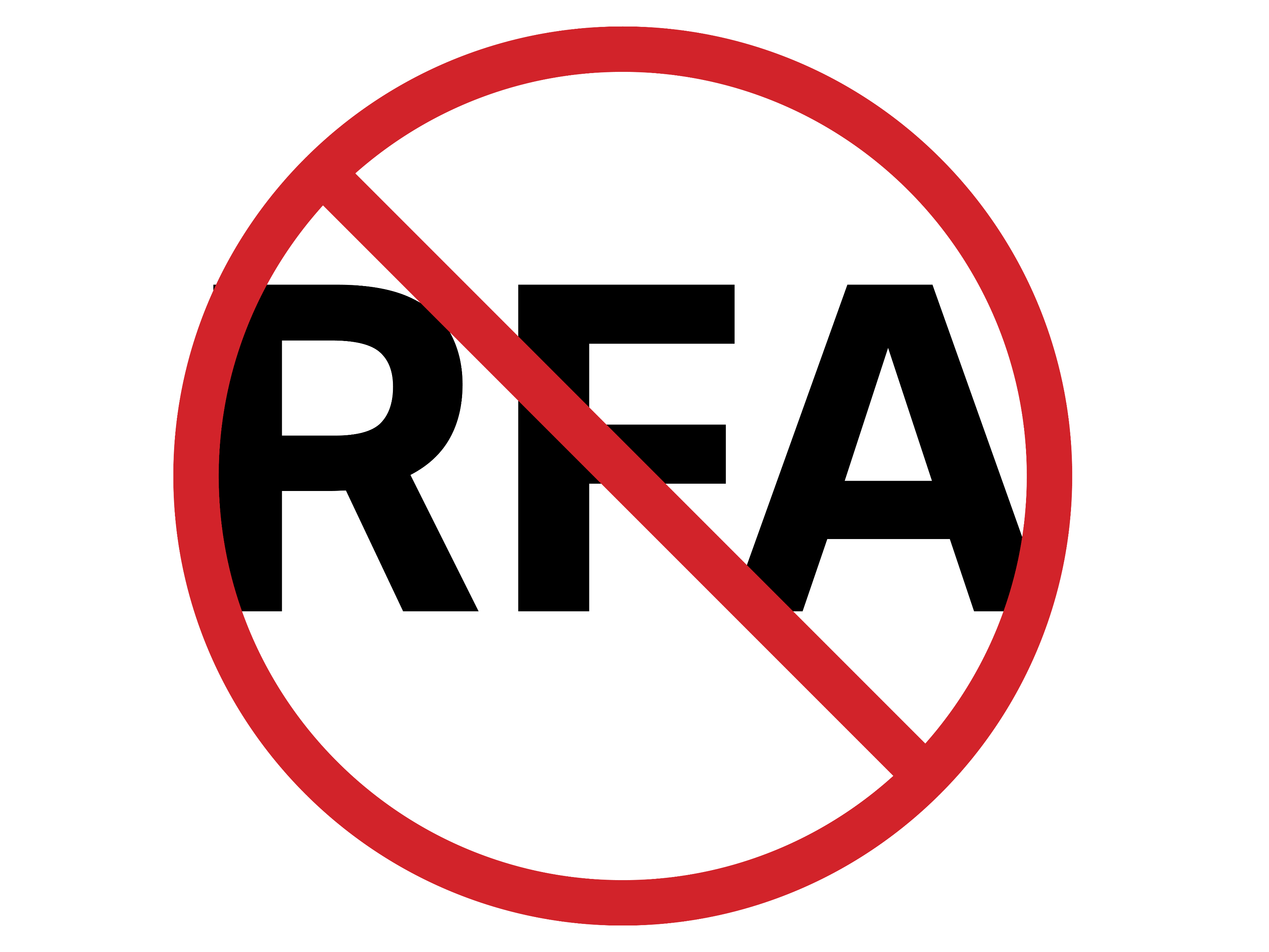 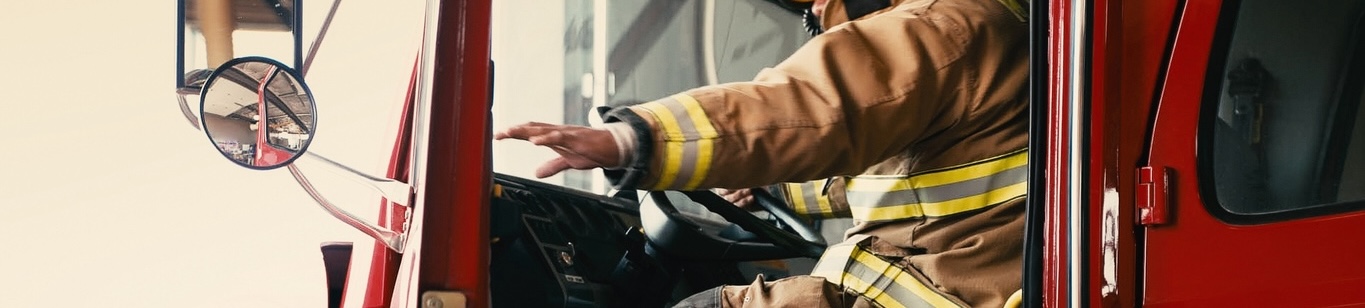 Edmondscandobetter.org